Being devoted to god
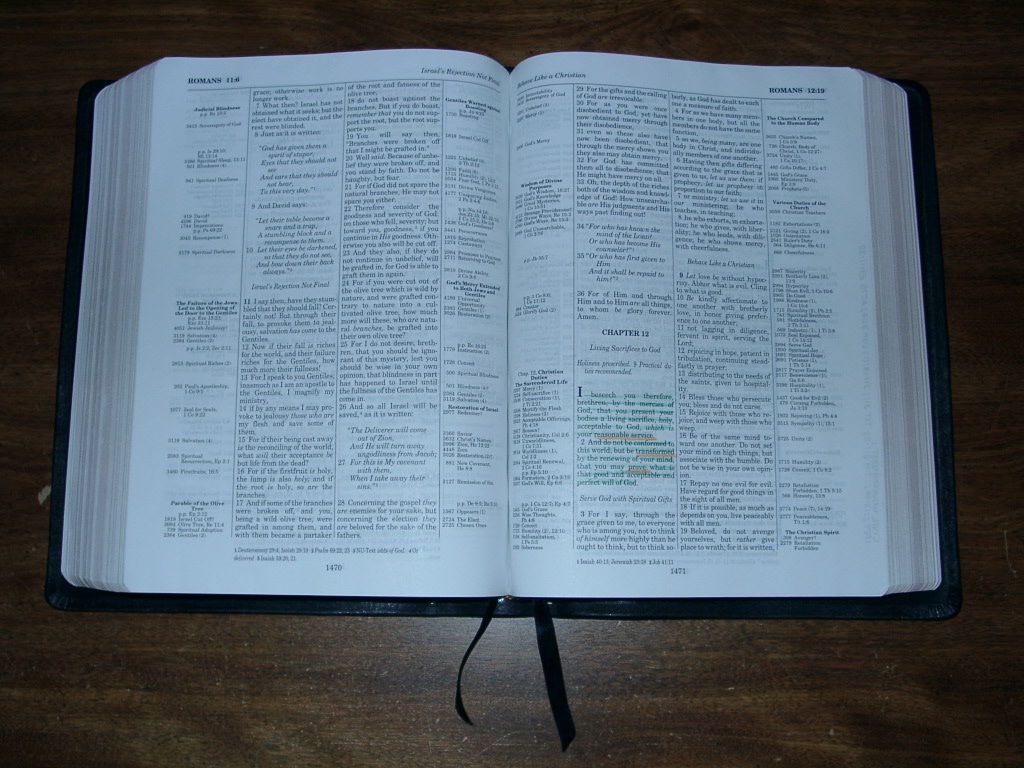 Romans 12:1-8
Richard Thetford													   www.thetfordcountry.com
self sacrifice (v.1)
Contrast between Christian and Gentile
Romans 1:24
1 Corinthians 6:12
1 Corinthians 6:19-20
A complete surrenderof SELF
2 Corinthians 8:5
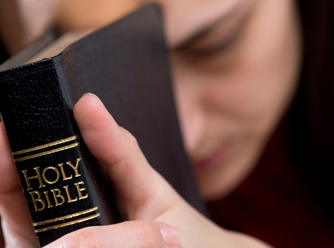 Richard Thetford													   www.thetfordcountry.com
self alteration (v.2)
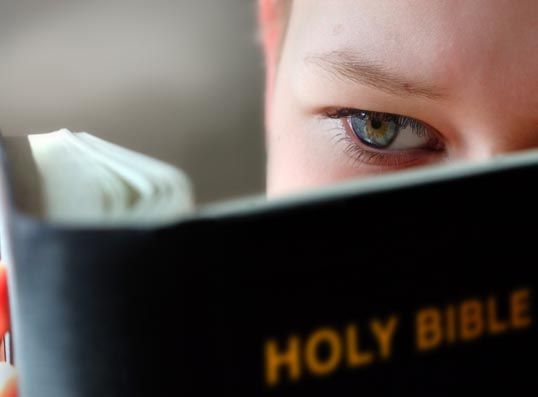 Two view points
Negatively
 1 John 2:15-17
Positively
To be “transformed”
Richard Thetford													   www.thetfordcountry.com
self examination (v.3)
Essential to spiritual growth
2 Corinthians 10:12-18
Examine by theright standard
James 1:23-25
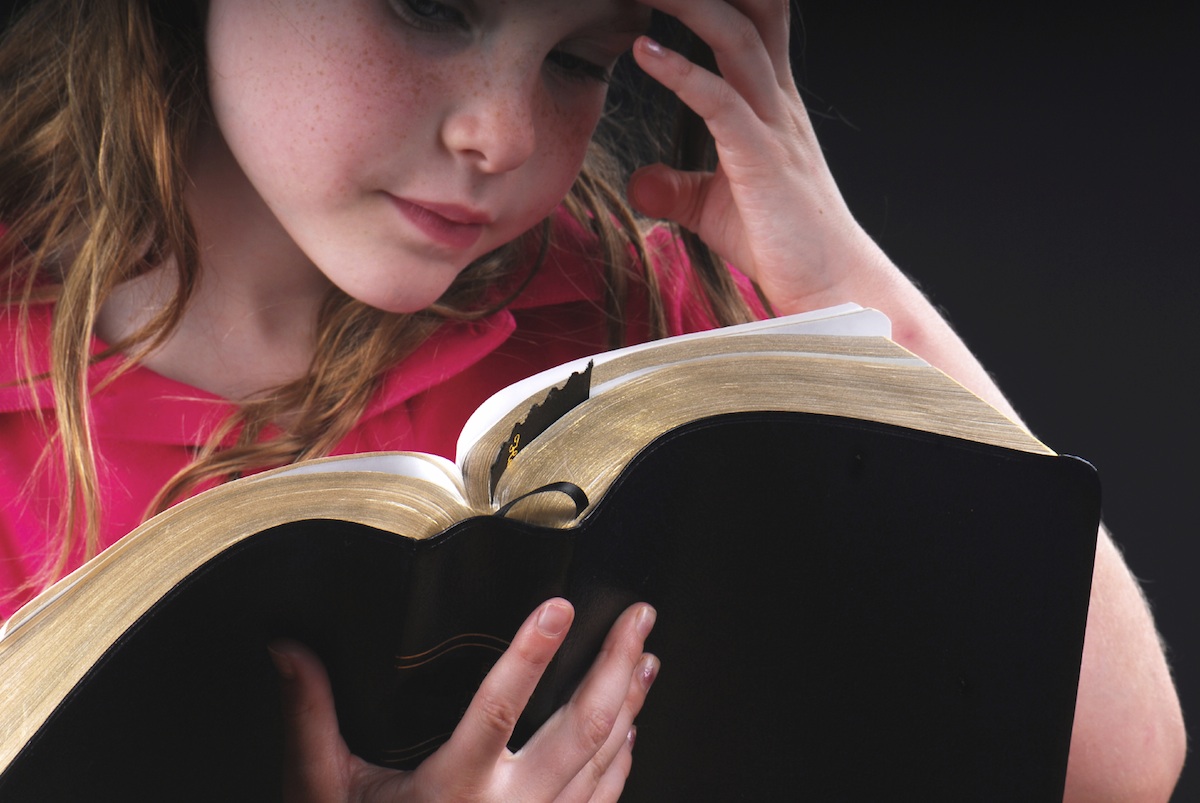 Richard Thetford													   www.thetfordcountry.com
self involvement (v.4-8)
Something for everyone to do
Our “spiritual service”
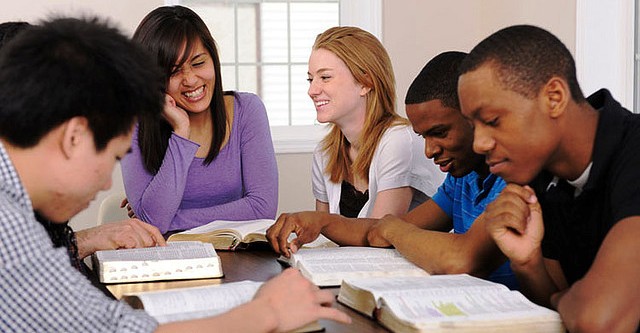 Richard Thetford													   www.thetfordcountry.com
conclusion
Must be devoted
Colossians 3:17
Grounded inScripturesand shininglights!
Matthew 5:16
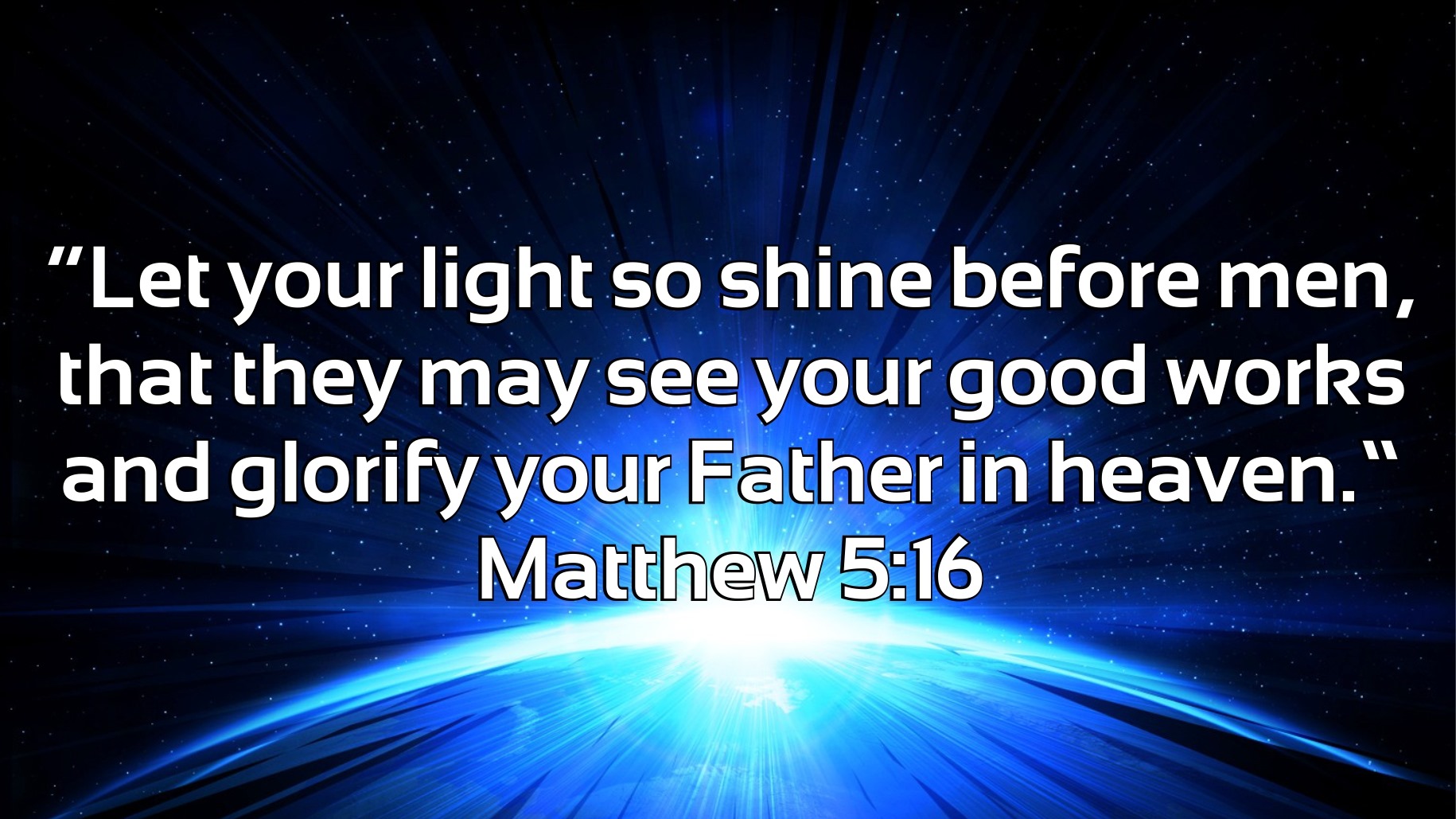 Richard Thetford													   www.thetfordcountry.com